Figure 2. Spine density on the apical dendrites of the HL sensory-motor cortex in intact animals. (A) In the thy1-YFP ...
Cereb Cortex, Volume 22, Issue 6, June 2012, Pages 1309–1317, https://doi.org/10.1093/cercor/bhr191
The content of this slide may be subject to copyright: please see the slide notes for details.
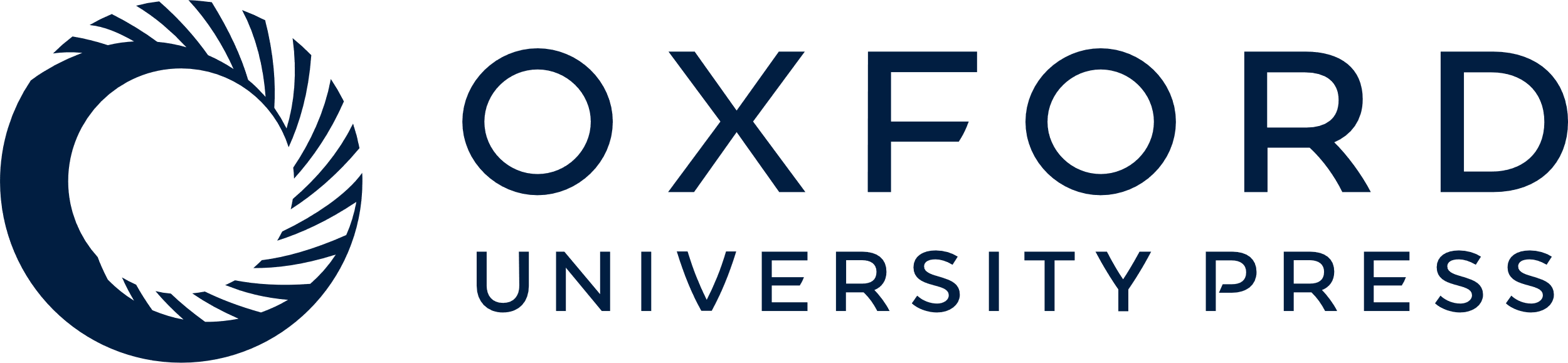 [Speaker Notes: Figure 2. Spine density on the apical dendrites of the HL sensory-motor cortex in intact animals. (A) In the thy1-YFP mouse, spines could be easily visualized by confocal microscopy. Scale bar, 5 μm. (B,C) Spine density profile along the apical dendrite in 10 layer 5b neurons from the center (shaded area, B) or the rostral rim (C) of the HL field. A column depicts a single neuron. (D,E) Spine density distribution in the proximal (130–210 μm from the soma, (E) or distal (330–410 μm from the soma, (D) segment of apical dendrites. Statistics as in previous figure, n =10 neurons.


Unless provided in the caption above, the following copyright applies to the content of this slide: © The Author 2011. Published by Oxford University Press. All rights reserved. For permissions, please e-mail: journals.permissions@oup.com]